Magnetic activity of F stars
Savita Mathur
Space Science Institute
Magnetic activity: photometry
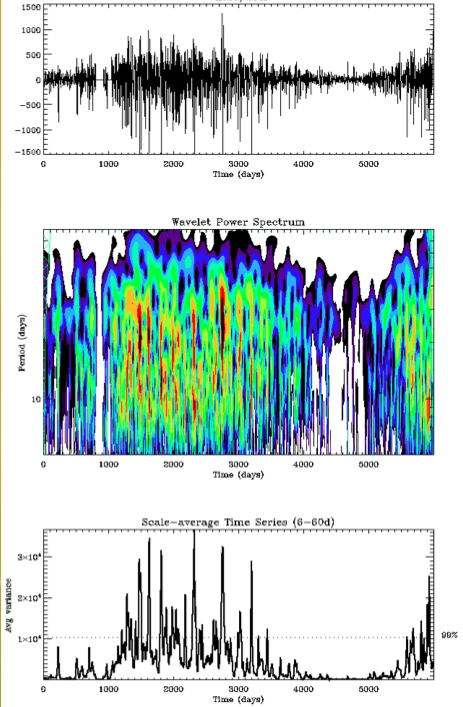 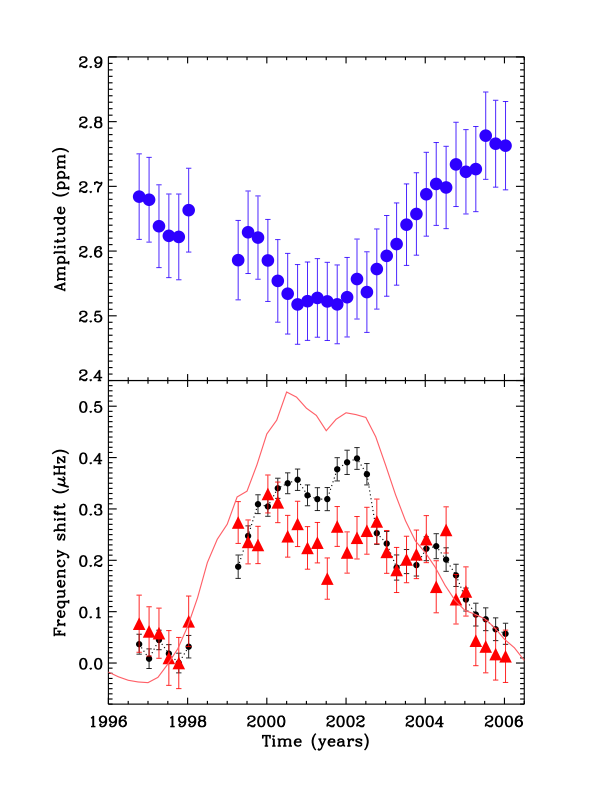 VIRGO/SPM
VIRGO/SPM
Sunspot number
[Mathur et al. 2013]
[García et al. 2010]
[Salabert et al. 2009]
2
APS colloquium 2014
[Speaker Notes: Red: cross-correlation
Black: individual modes
WITH RADIO FLUX]
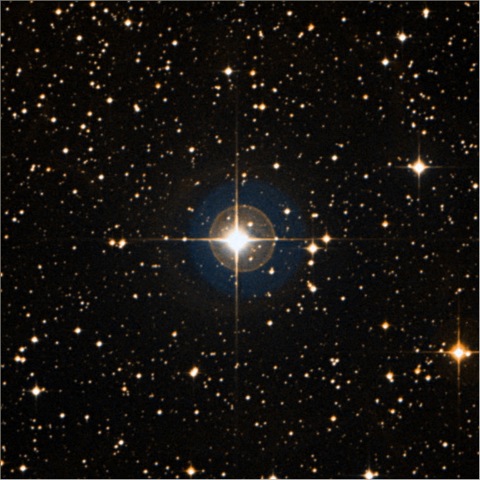 The CoRoT target: HD49933
Stellar parameters:
F5V dwarf 
1.2 M; 1.3 R
Observed by CoRoT during 60 + 137 days + 90 days
50 oscillation modes measured
Prot = 3.4 days
//
//
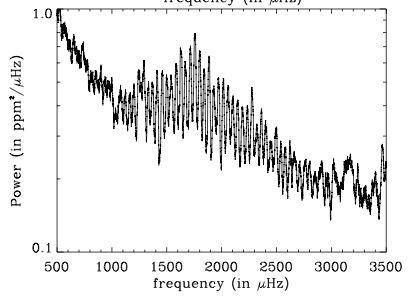 //
//
[Appourchaux et al. 2008; Benomar et al. 2009]
3
APS colloquium 2014
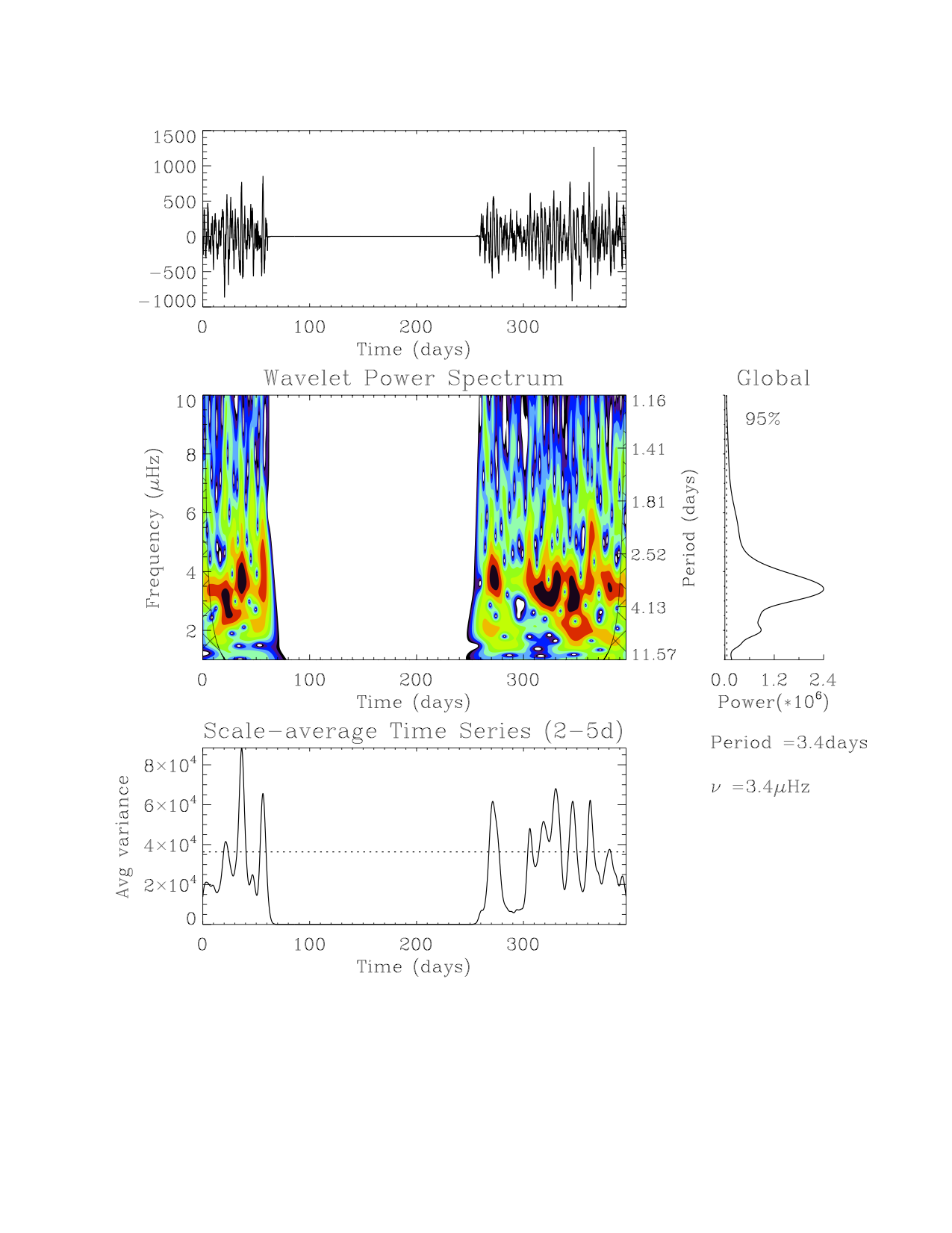 Hints of a magnetic-activity cycle
Spectroscopy
HD49933
Seismology
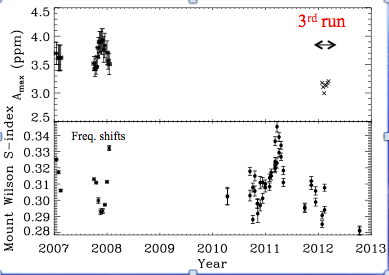 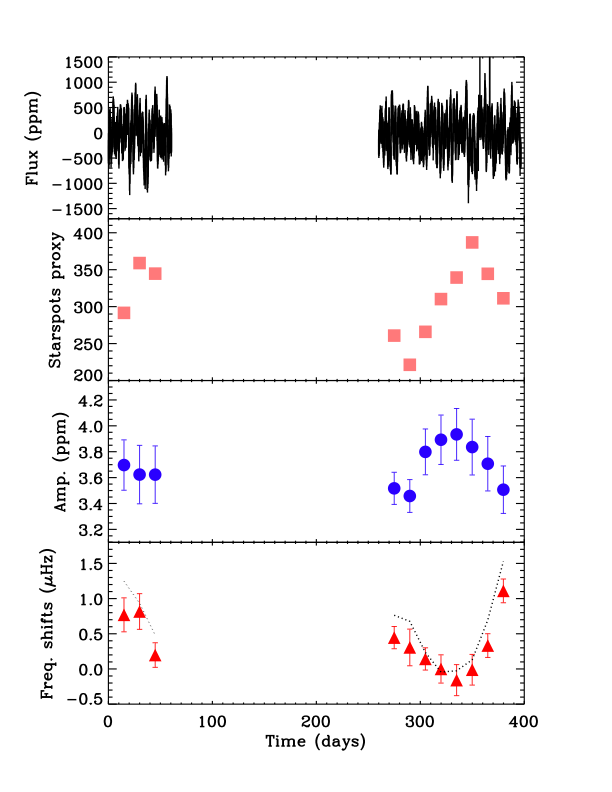 [García et al. 2010]
Complementary observations
Ca HK: Mount Wilson index of 0.31
Active star
Anticorrelation between amplitude variation and frequency shifts
Pcyc>120days
4
APS colloquium 2014
[Speaker Notes: Red: individual modes
Black: cross-correlation
Mathur, Metcalfe in prep.]
Coming back to surface rotation
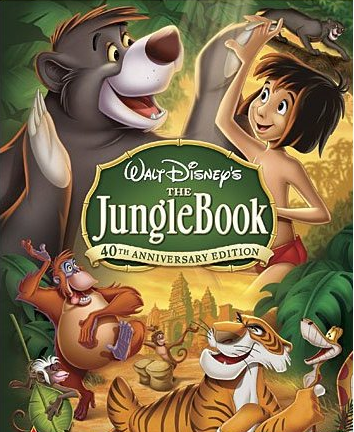 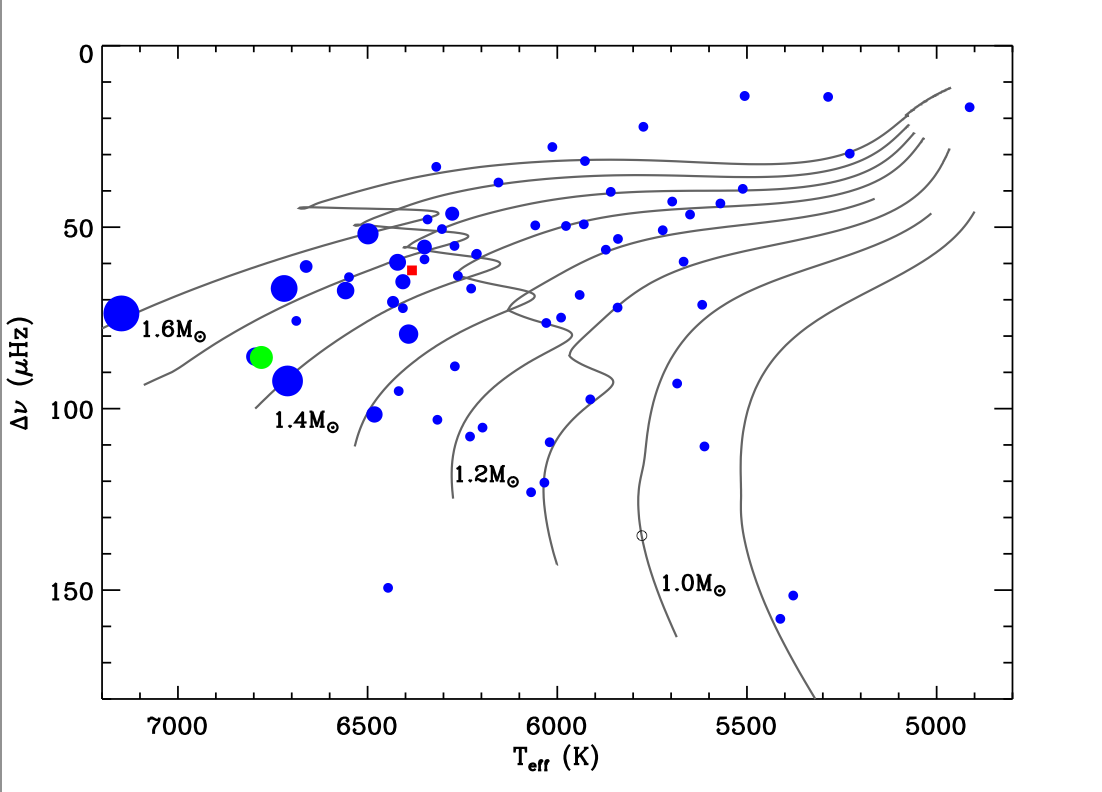 Prot<12d
HD49933
[Garcia et al. in preparation]
[García et al. in prep.]
5
APS colloquium 2014
[Speaker Notes: S-K is jut the star above 1.4M]
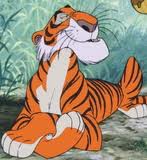 Results: Kepler
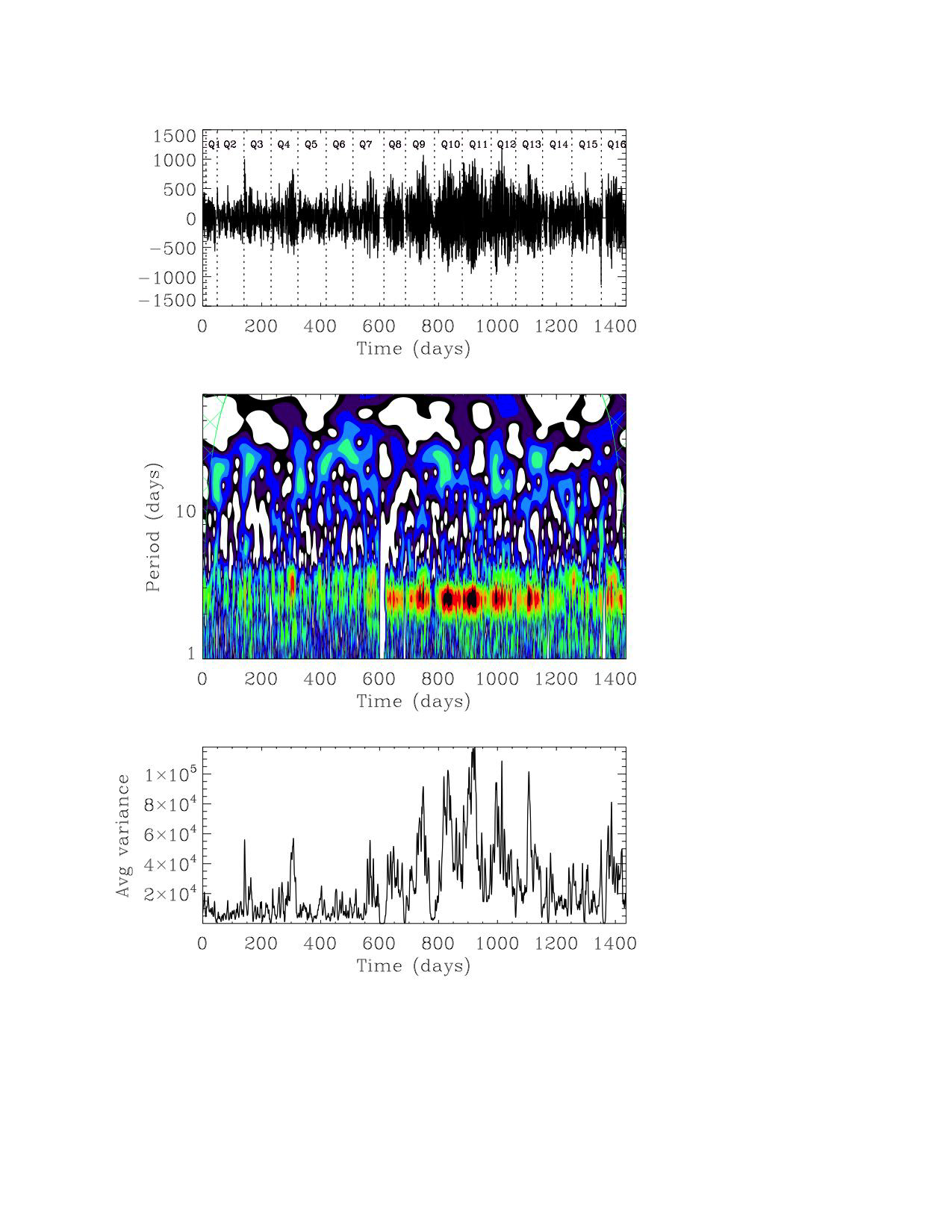 Shere-Khan
Prot=2.5d
<Sph> = 250 ppm
Asteroseismology:
M~1.4M
DCZ~3%
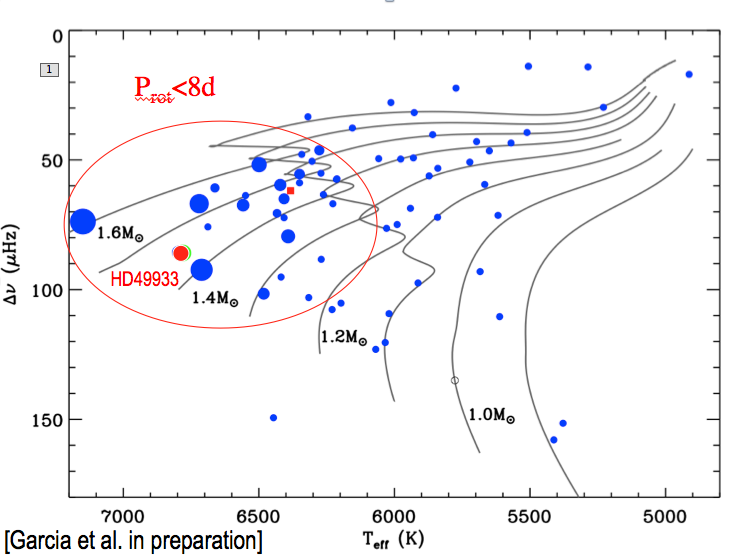 We observe:
Magnetic Cycle-like behaviour
Long-lived active longitudes during maximum activity
6
[Mathur et al. 2014, in press]
APS colloquium 2014
[Speaker Notes: RV measurement at Mercator does not show signature of close binary]